Internet of Things,Here an App There a Map …And What It All Means:DB or Not DB
Raghu Ramakrishnan
Cloud Information Services Lab (CISL)
Microsoft
IoT: Connected Devices, Continuous Observations, Instantaneous Action, Rich History
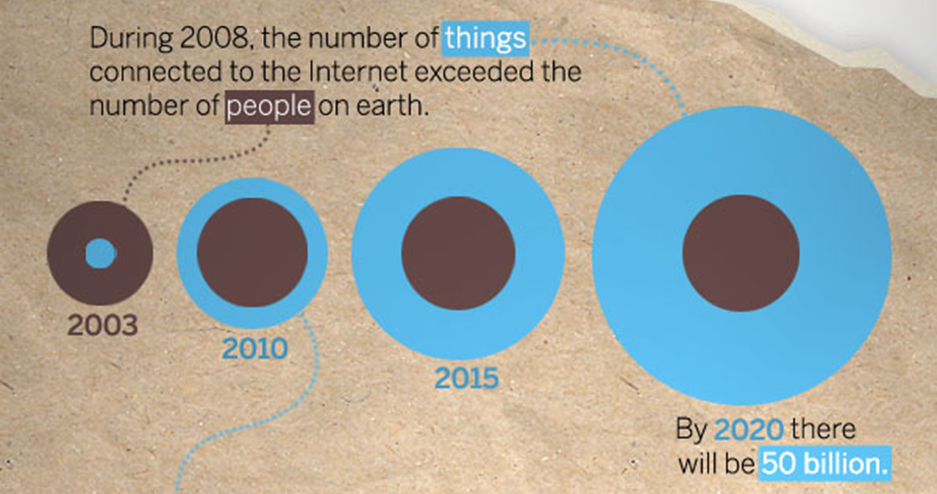 http://blogs.cisco.com/news/the-internet-of-things-infographic/
Gartner: 50 billion intelligent devices by 2015 and 275 Exabytes per day of data being sent across the Internet by 2020
[Speaker Notes: 2008: more things than people
2020: 50 billion]
HomeOS: An Instance of IoT
Analysis scripts
Updater
Data logger
Monitor
Relayer
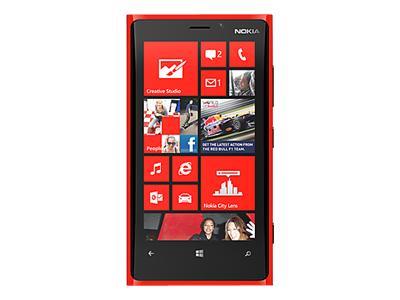 AppUI
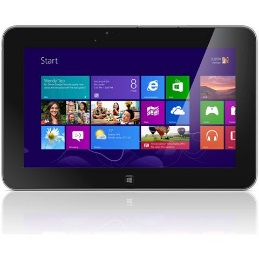 Apps
HomeOS
Scouts
Drivers
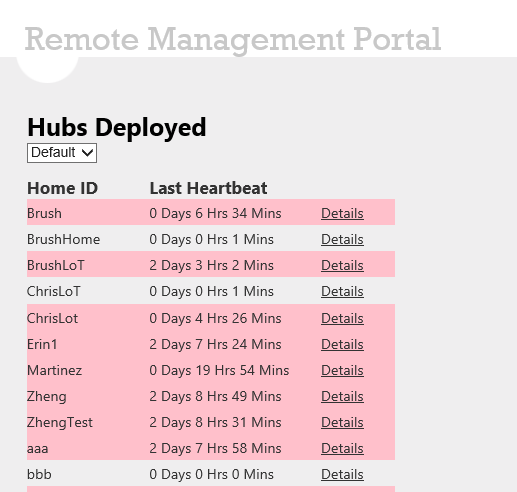 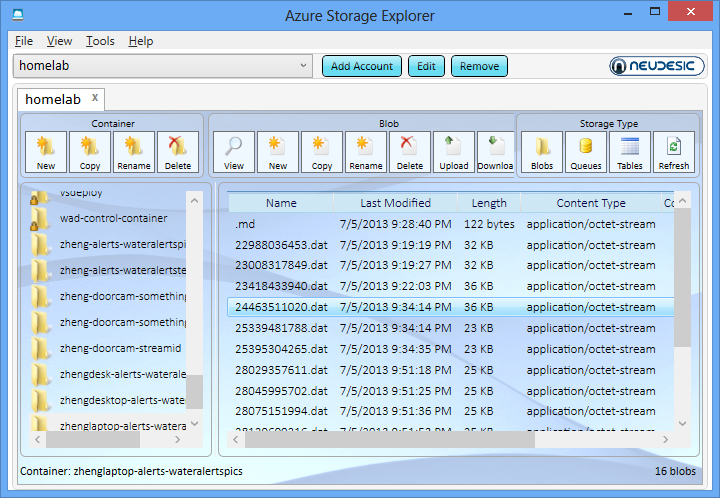 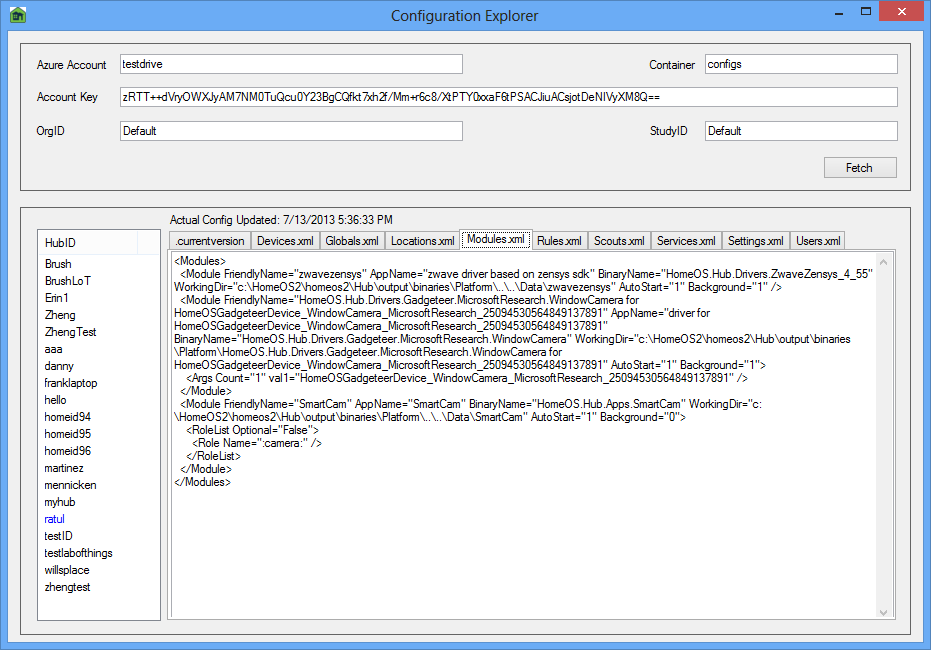 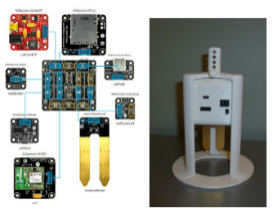 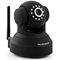 (Slide courtesy Ratul Mahajan, MSR)
Business
Intelligence
Machine
Learning
SQL / Hive /MR
Stream Processing
THE DIGITAL SHOEBOX

Capture any data, react instantaneously, mix with data stored anywhere
Tiered storage management
Federated access

Use any analysis tool (anywhere, mix and match, interactively)
Compute fabric

Collaborate/Share selectively
Compute Fabric
DATA INGEST
Shoebox Store
Tiered Shoebox Store
Remote
Stores
Whether it’s truer to the spirit
To study the springs and furrows of outrageous platforms
Or to take cloud farms against a sea of observations
And by deep learning, act on them
DB or Not DB
That’s the question …
SIGMOD
Too broad?
NIPS
Where’s the database?